OD APROPRIÁCIE  K OTVORENÉMU ZDROJU
Stratégie v NMA II
OD APROPRIÁCIE  K OTVORENÉMU ZDROJU
http://r-s-g.org/PP/  - RSG: prepared PlayStation, 2005 manipulated video game

PREPARED PLAYSTATION
Using  PlayStation games
Code bugs,glitches
Creating game loops 
Videogames as medium / and as content
No additional editing or found footage
OD APROPRIÁCIE  K OTVORENÉMU ZDROJU
http://www.ucl.ac.uk/slade/slide/docs/thap.html
http://www.ucl.ac.uk/slade/slide/docs/thapmov.html 
http://www.triggerhappy.org/

Thomson and Craighead: 
TRIGGER HAPPY 1998, web-based video game
arcade game, Space Invaders
Eva and Franco Mattes aka 0100101110101101.ORG
Net art pioneers
Subversive approach 
Manipulated videogames
Digital collage...

Radical internet coup: 
Vaticano.org: 
http://www.0100101110101101.org/home/vaticano.org/spoof/index.html 
http://www.vatican.va/ 

Fake identity: 
Darko Maver, The most famous made-up artist1998 – 1999 http://www.0100101110101101.org/home/darko_maver/index.html
OD APROPRIÁCIE  K OTVORENÉMU ZDROJU
Hybrids: Online Net Art collages 1998 – 1999

„It is no longer necessary to deface paintings or to put a mustache on postcards of Mona Lisa, now art can be downloaded, modified and uploaded again, with absolute delight“
                                 (Luther Blissett, Art Hacktivism)

http://www.0100101110101101.org/home/hybrids/hybrids.html
OD APROPRIÁCIE  K OTVORENÉMU ZDROJU
0100101110101101.ORG: 
„Copyright is boring“

Hell.com  http://www.0100101110101101.org/home/copies/hell.com/index.html 
Art.Teleportacia http://www.0100101110101101.org/home/copies/art.teleportacia.org/index.html 
Jodi.org http://www.0100101110101101.org/home/copies/jodi.org/index.html
FLUXUS EFFECT
„The limits of art  are  never where you expect them to be.“

The Nike Ground 2003 /NIKE PLATZ:
http://www.0100101110101101.org/home/nikeground/video.html
REENACTMENTS in Second Life
Marina Abramovic and Ulay's Imponderabilia 1977
http://www.youtube.com/watch?v=QgeF7tOks4s

0100101110101101.ORG: Reenactment of Marina Abramovic and Ulay's Imponderabilia. 2007, Synthetic Performance

http://www.0100101110101101.org/home/reenactments/performance-abramovic.html
REENACTMENTS in Second Life
Touch cinema  
Valie Export 1968-71
 http://www.youtube.com/watch?v=JGv7F_S-rYk 












http://www.0100101110101101.org/home/reenactments/performance-export.html
REENACTMENTS in Second Life
Chris Burden : Shoot, 1971 
http://www.youtube.com/watch?v=JE5u3ThYyl4
0100101110101101.ORGReenactment of Chris Burden's Shoot2007, Synthetic Performance

http://www.0100101110101101.org/home/reenactments/performance-burden.html
Second Life
Matej Vakula: 
    Videoinštalácia Československo – Second Life

http://artycok.tv/lang/cs-cz/1453/traumwerk
http://artycok.tv/lang/cs-cz/1453/traumwerk
0100101110101101.org
No Fun, 2010, Online Performance
http://www.0100101110101101.org/home/nofun/index.html 

My Generation, 2010, Video collage, broken computer
http://www.0100101110101101.org/home/mygeneration/index.html
NMA: OD APROPRIÁCIE  K OTVORENÉMU ZDROJU
Cory Arcangel:
 Super Mario Clouds (2002)
http://www.youtube.com/watch?v=ZkkJaqBbXV8 
 Cory Arcangel: I Shot Andy Warhol (2002)
 http://www.coryarcangel.com/things-i-made/ishotandywarhol/

PAPER RAD : Wyld File "Theme Song", 2006
http://www.e--rock.com/
Olia Lialina: MBCBFTW 1996
  My boyfriend came back from the war 
http://www.teleportacia.org/war/war2.htm -

Olia Lialina : My boyfriend came back from the war
http://myboyfriendcamebackfromth.ewar.ru/ 
re-enactments / re-makes
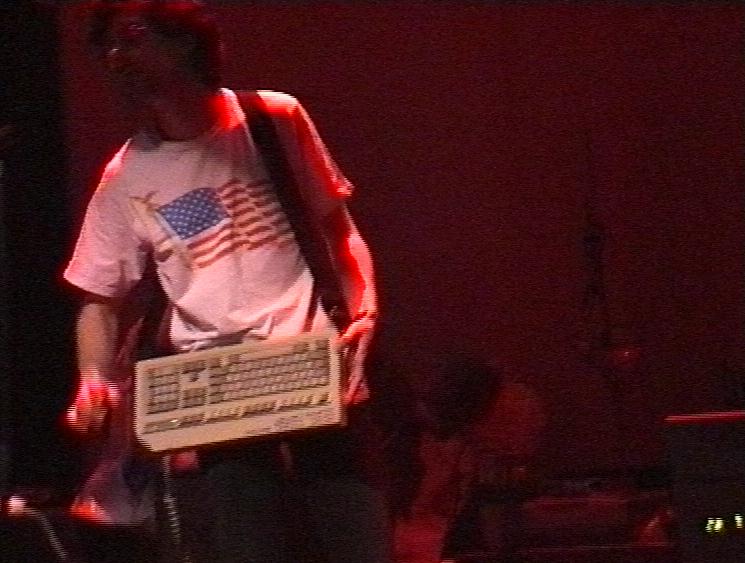 Alexei Shulgin 
386 DX,  1998
http://www.easylife.org/386dx/  
aesthetics of 
 obsolence
Aesthetics of
Crudeness
„dirt style“
Alexei Shulgin:
http://www.easylife.org/

FORM ART 1997
http://www.c3.hu/collection/form/ 

“Turn off the tv set” http://www.desk.nl/~you/turnoff/
Natalie Bookchin, Alexei Shulgin:
    March-April 1999:  Introduction to net.art (1994-1999) 

http://www.easylife.org/netart/
Mark Napier :Digital Landfill 1998
http://potatoland.org/landfill/
Shredder
http://www.potatoland.org/shredder
Mark Napier: Feed  2001 http://potatoland.org/feed/ 
http://www.siusoon.com/dat/2011/07/06/feed-2001-by-mark-napier/
LIFE SHARING
http://interartive.org/index.php/net-art/ 
http://0100101110101101.org./home/life_sharing
ANGELO PLESSAS: ElasticEnthusiastic, 2004, Courtesy Miltos Manetas collection,
http://www.elasticenthusiastic.com/
MILTOS MANETASJacksonPollock.org
Miltos Manetas :
Jackson Pollock for iPhone:
http://vimeo.com/3099477

SuperMario Sleeping,  video, 1998
http://www.supermariosleeping.com/ 

Flames 1997, By Miltos Manetas. http://www.youtube.com/watch?v=t1Ih5lojELM
Machinima
vytváranie animovaných filmov v reálnom čase prostredníctvom využívania technológie počítačových hier. 
Základnou časťou je herný engine - software vytvorený tvorcami PC hier. 
Engine  má na starosti zobrazovanie grafiky, textúr, osvetlenie zobrazované scény, hernú fyziku. Teda chod celej hry ako takej. 
Za pomoci prostredia a pohybových možností, ktoré hra používateľovi poskytuje, môže hráč natočiť vlastný film, podobne, ako je tomu v klasických hraných filmoch.
Machinima
Stanislav Veselovský:movieGAME
Ateliér Digitálne média

http://idm.aku.sk/stanislav-veselovsky/moviegame
http://interartive.org/index.php/net-art/ 


Douglas Davis: 
THE WORLD'S FIRST COLLABORATIVE SENTENCE, 1994

http://artport.whitney.org/collection/davis/
BEN BENJAMIN: Superbad, 1995

http://www.superbad.com/
 
Some people would call what you do, "shitty, ignorant and  irrelevant trash„
 What would you say to them?BB: Usually, I say, "Geez, Mom. I'm doing the best I can“
Mapa/navigácia
Markéta Baňková: New York City Map 1999


http://www.nycmap.com/
Mapa/navigácia
HEATH BUNTING:
 A Visitor's Guide to London Heath Bunting, 1995

http://www.irational.org/heath/london/front.html
VUK COSIC Ascii Art ACSII History of Moving Images

http://www.ljudmila.org/~vuk/ascii/film/
 


Deep Throat. Vuk Cosic. http://www.youtube.com/watch?v=DGktK6OxfJI
BORN DIGITAL III.
http://bookchin.net/projects/intruder.html  - Natalie Bookchin: The Intruder
http://www.flong.com/projects/telesymphony/  - Golan Levin: Dialtones: A Telesymphony  
http://www.yhchang.com/DAKOTA.html   Young-Hae Chang: Heavy Industries http://turbulence.org/Works/Distance/fps.html   - Tina La Porta: Distancehttp://www.ecafe.com/getty/table.html#4
Skeptický náhľad na internet
Internet a nová média: Jaká revoluce?

http://www.tedxbrno.cz/tedxbrno-2010/zaznamy-vystoupeni/jakub-macek-internet-a-nova-media-jaka-revoluce-/